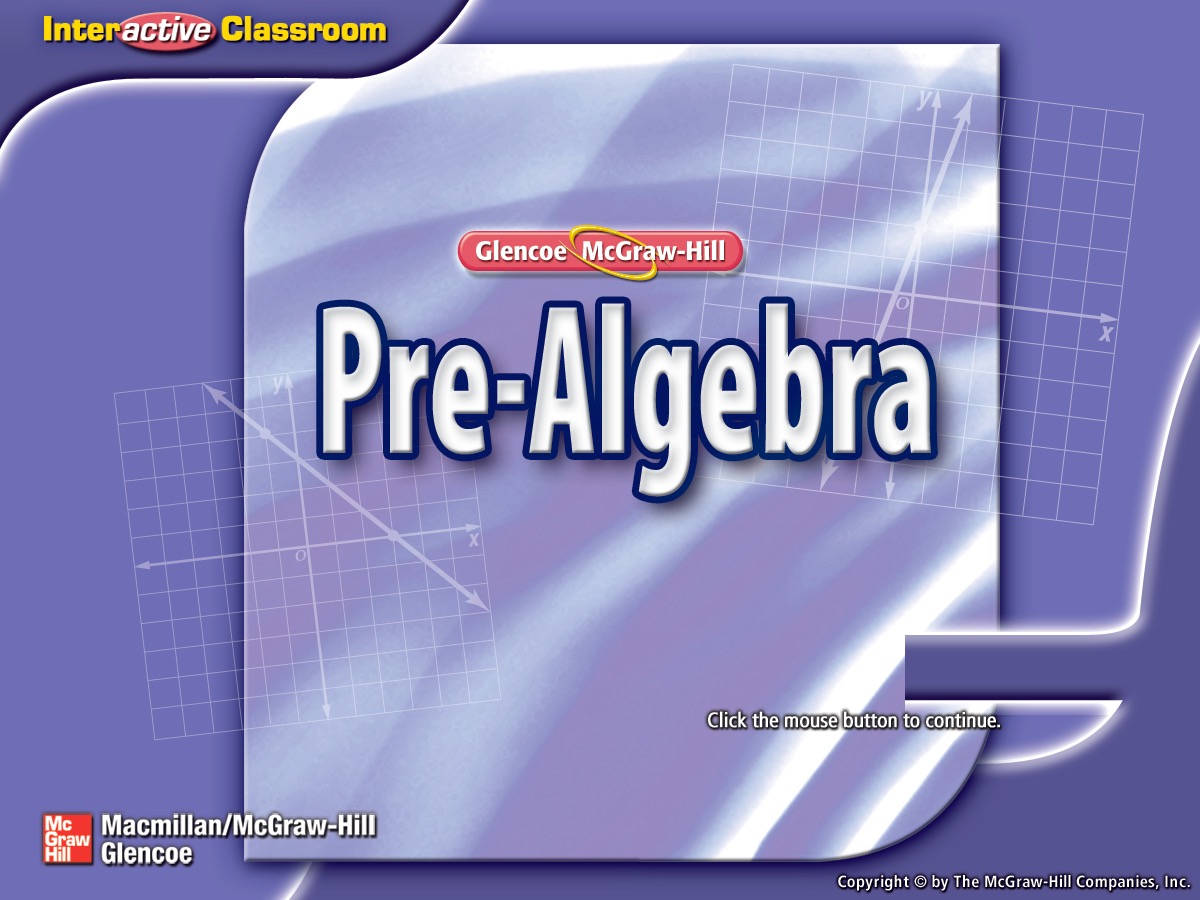 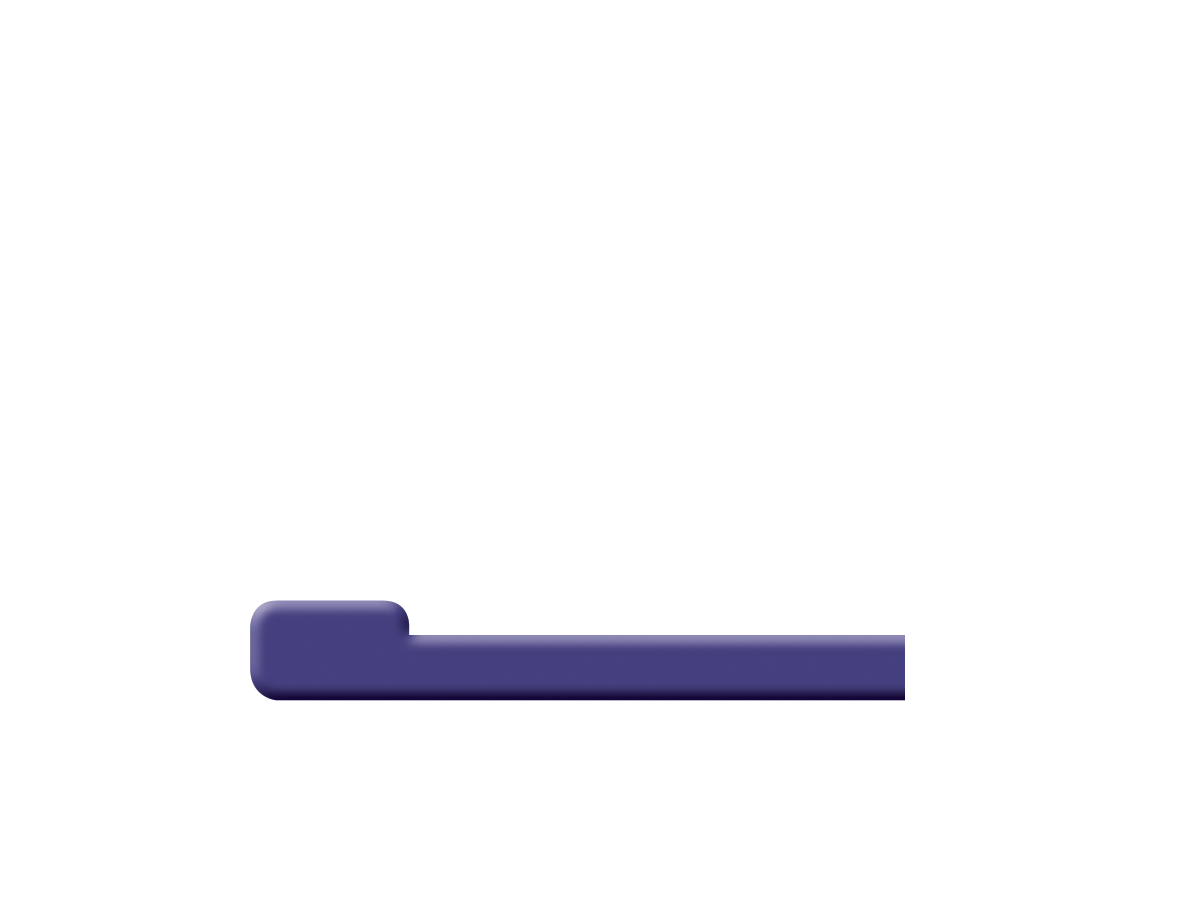 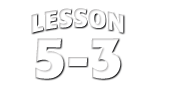 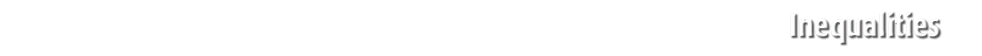 Splash Screen
Five-Minute Check (over Lesson 5–2)
Then/Now
New Vocabulary
Example 1:  Write an Inequality
Concept Summary:  Inequalities
Example 2:  Real-World Example:  Write an Inequality
Example 3:  Determine Truth of an Inequality
Example 4:  Graph an Inequality
Example 5:  Write an Inequality
Lesson Menu
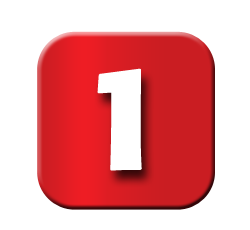 Solve 2x + 15 = 7x. Check your solution.
A.	1
B.	2
C.	3
D.	4
5-Minute Check 1
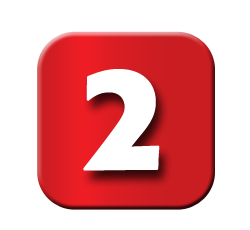 Solve 5a = 3a – 18. Check your solution.
A.	–11
B.	–10
C.	–9
D.	–8
5-Minute Check 2
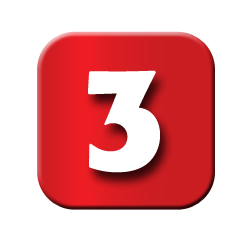 Solve 1.3 – 3b = b – 0.3. Check your solution.
A.	0.8
B.	0.4
C.	–0.4
D.	–0.8
5-Minute Check 3
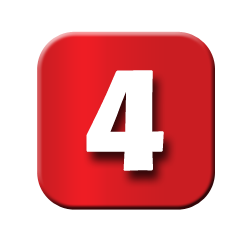 Solve 4x – 7 = –5x – 25. Check your solution.
A.	–32
B.	–2
C.	2
D.	32
5-Minute Check 4
A.	–5
B.	
C.	
D.	5
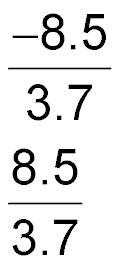 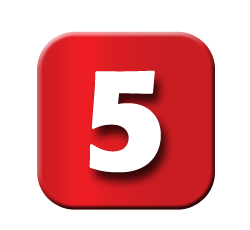 Solve 7.5 + n = 2.7n – 1. Check your solution.
5-Minute Check 5
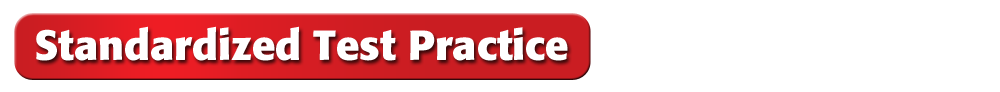 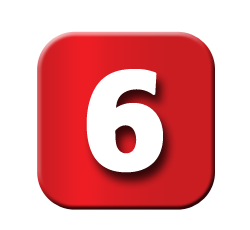 An art studio charges $8 a day plus a membership fee of $15. Another studio charges $5 a day plus a membership fee of $24. After how many days of studio use will the cost of both studios be the same?
A.	6
B.	5
C.	4
D.	3
5-Minute Check 6
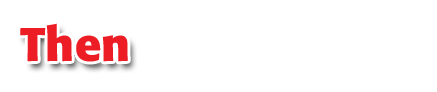 You have already solved equations and graphed the solution on a number line. (Lessons 4–3 and 4–4)
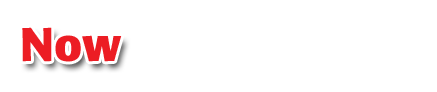 Write inequalities.
Graph inequalities on a number line.
Then/Now
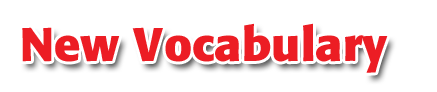 inequality
Vocabulary
Write an Inequality
A. Write an inequality for the following sentence. Your height is greater than 52 inches.
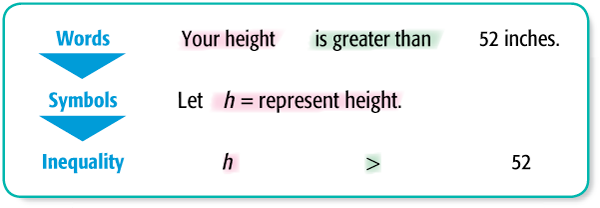 Answer: 	h > 52
Example 1 A
Write an Inequality
B. Write an inequality for the following sentence. Your speed is less than or equal to 62 mph.
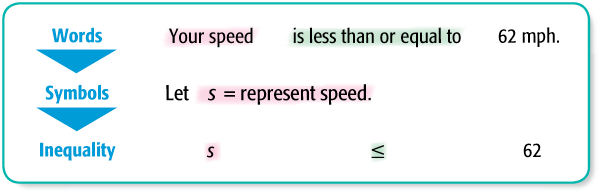 Answer: 	s ≤ 62
Example 1 B
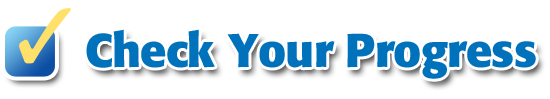 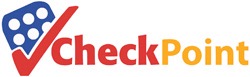 A. Write an inequality for the following sentence. Your height is less than 48 inches.
A.	h < 48
B.	h > 48
C.	h ≤ 48
D.	h ≥ 48
Example 1 CYP A
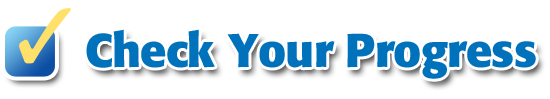 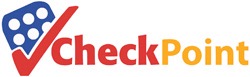 B. Write an inequality for the following sentence. Your age is greater than 12 years.
A.	a < 12
B.	a > 12
C.	a ≤ 12
D.	a ≥ 12
Example 1 CYP B
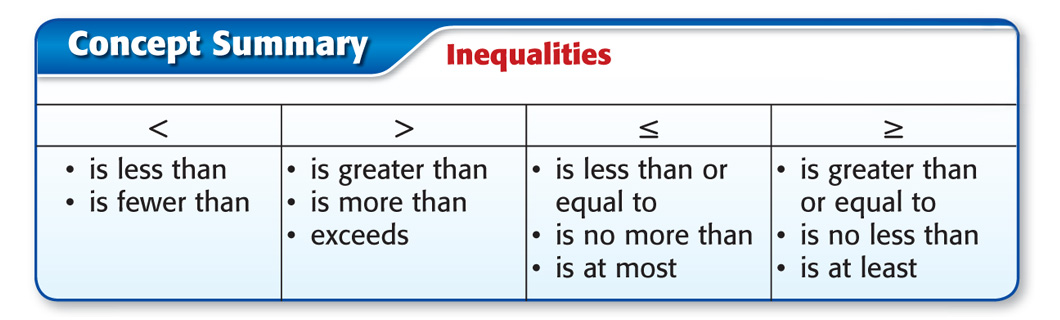 Concept
Write an Inequality
ENVIRONMENT  To meet a certain air quality standard, an automobile must have a fuel efficiency of at least 27.5 miles per gallon. Write an inequality to describe this situation.
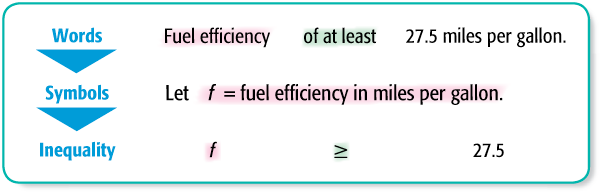 Answer: 	The inequality is f ≥ 27.5.
Example 2
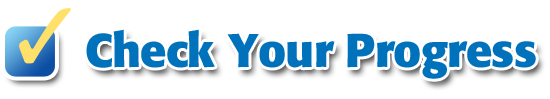 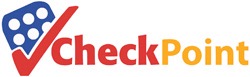 CAFETERIA  The school cafeteria allows each student no more than 2 servings of dessert during lunch. Write an inequality to describe this situation.
A.	s < 2
B.	s > 2
C.	s ≤ 2
D.	s ≥ 2
Example 2 CYP
?
6 – 9 < 4	Replace s with 6.
Determine the Truth of an Inequality
A. For the given value, state whether the inequality is true or false.s – 9 < 4, s = 6
s – 9	<	4	Write the inequality.
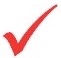 –3	<	4	Simplify.
Answer: 	The sentence is true.
Example 3 A
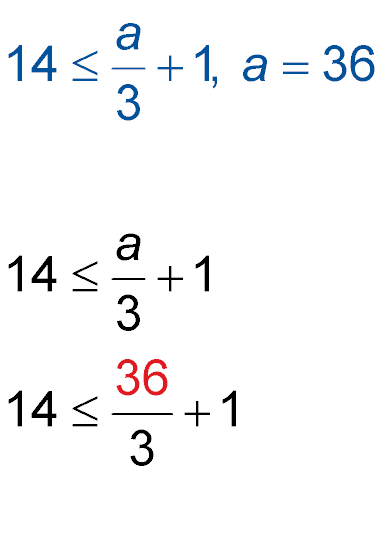 14 ≤	13	Simplify.
?
?
14 ≤	12 + 1	Simplify.
Determine the Truth of an Inequality
B. For the given value, state whether the inequality is true or false.
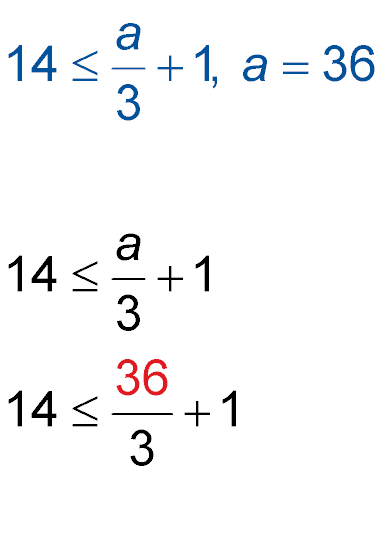 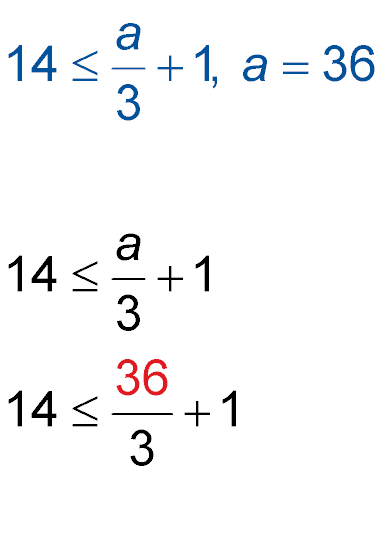 Write the inequality.
Replace a with 36.
Answer: 	The sentence is false.
Example 3 B
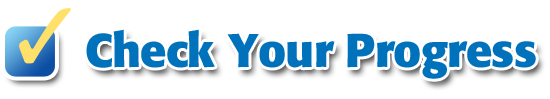 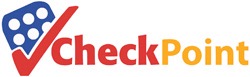 A. For the given value, state whether the inequality is true or false.12 – m > 7, m = 5
A.	true
B.	false
C.	sometimes true
D.	cannot be determined
Example 3 CYP A
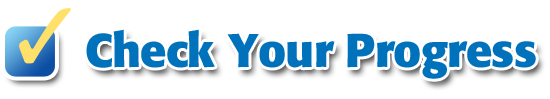 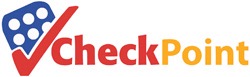 B. For the given value, state whether the inequality is true or false.
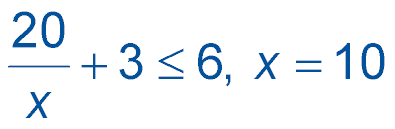 A.	true
B.	false
C.	sometimes true
D.	cannot be determined
Example 3 CYP B
Graph an Inequality
A. Graph x > 10 on a number line.
Locate 10 on a number line. Draw an open dot on 10 because 10 is not included.
Draw an arrow to the right.
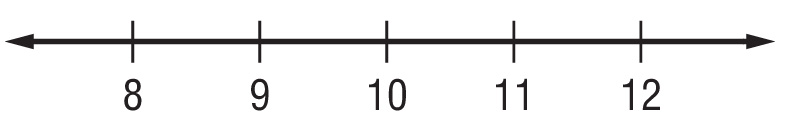 The inequality x > 10 means that all numbers greater than 10 will make the sentence true.
Example 4 A
Graph an Inequality
B. Graph x ≤ 10 on a number line.
Locate 10 on a number line. Draw a closed dot on 10 because 10 is included.
Draw an arrow to the left.
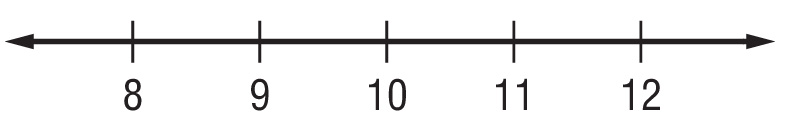 The inequality x ≤ 10 means that all numbers less than or equal to 10 will make the sentence true.
Example 4  B
A.	
B.	
C.	
D.
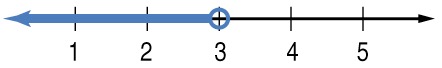 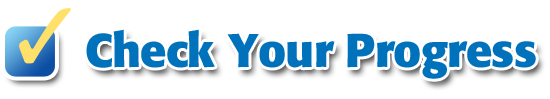 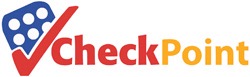 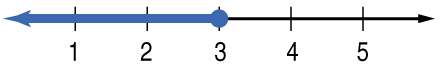 A. Graph x < 3 on a number line.
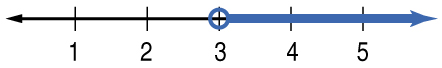 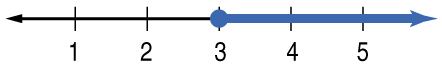 Example 4 CYPA
A.	
B.	
C.	
D.
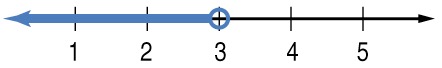 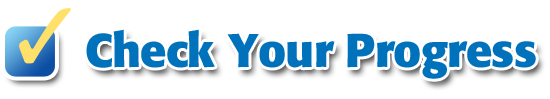 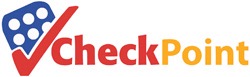 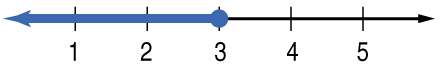 B. Graph x > 3 on a number line.
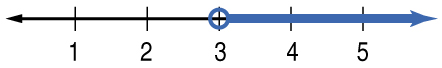 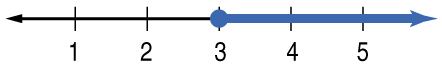 Example 4 CYPB
Write an Inequality
Write an inequality for the graph.
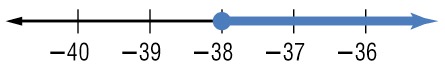 A closed circle is on –38, so the point –38 is included in the graph. The arrow points to the right, so the graph includes all numbers greater than or equal to –38.
Answer: 	The inequality is x ≥ –38.
Example 5
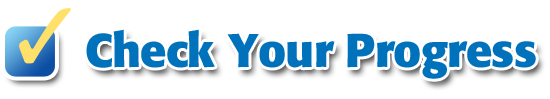 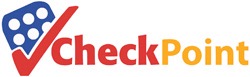 Write an inequality for the graph.
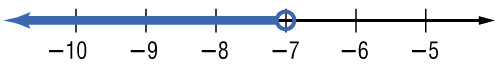 A.	x < –7
B.	x > –7
C.	x ≤ –7
D.	x ≥ –7
Example 5
End of the Lesson